Squid Dissection
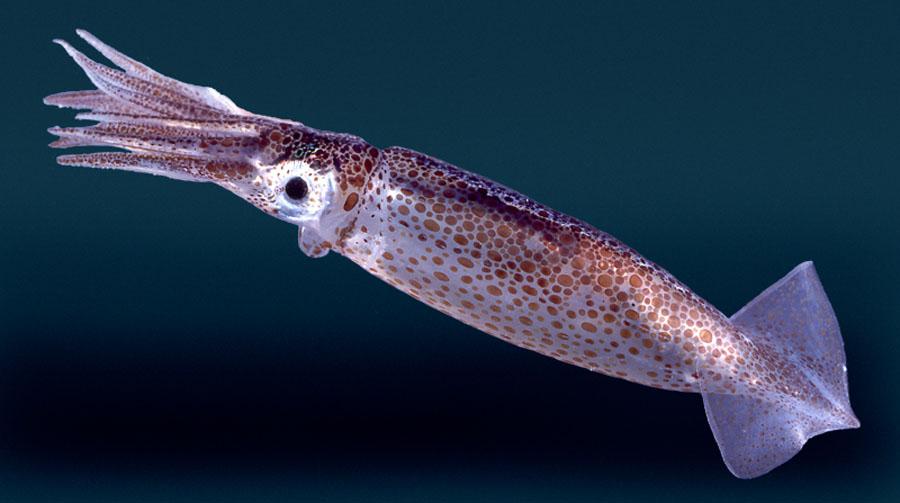 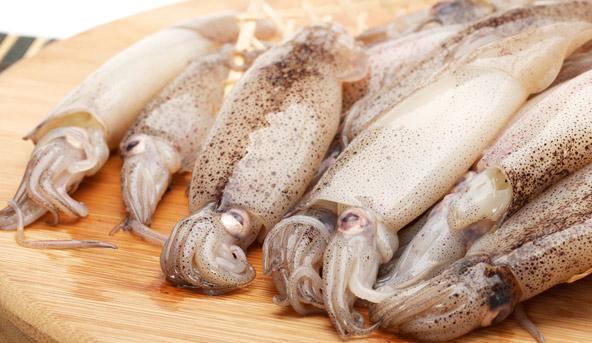 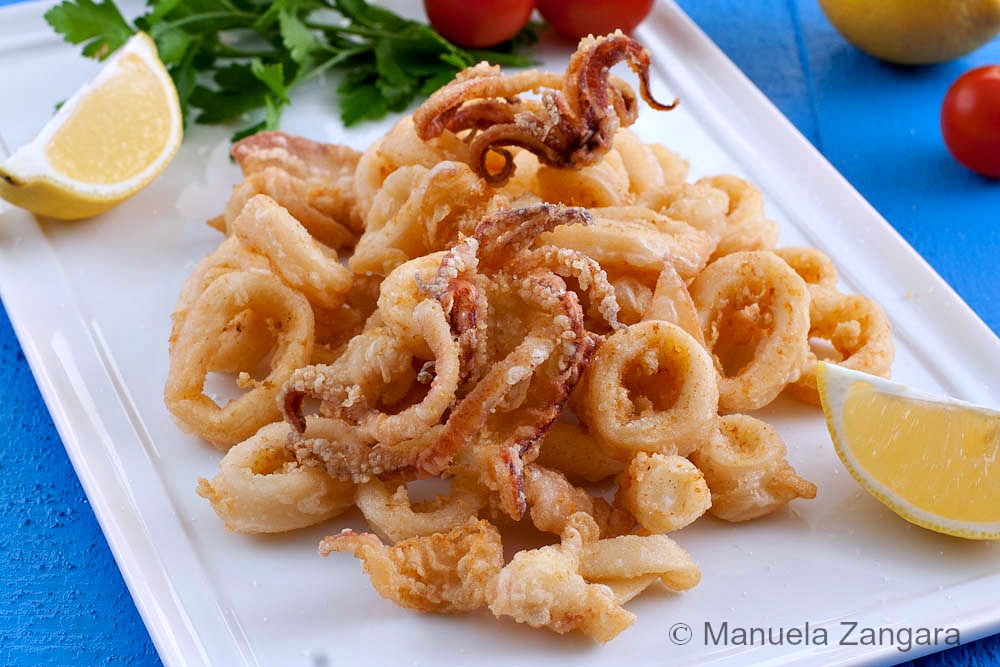 Warm-up:
Read the descriptions of the anatomy of the squid and think about how the physical structures are adaptations that aid in survival
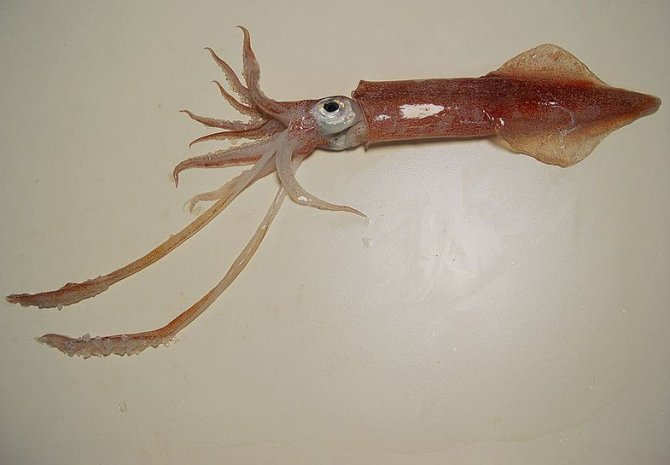 Today’s Goal: Explore the squid!
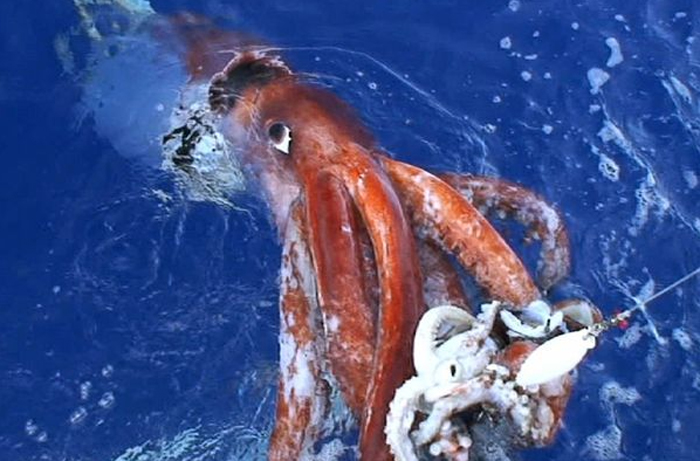 Squid Facts
An ocean predator.
Catches prey using its tentacles and suckers.
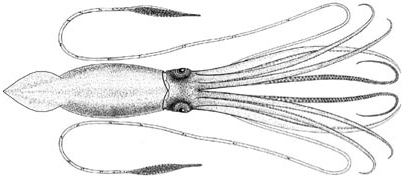 Squid Pen
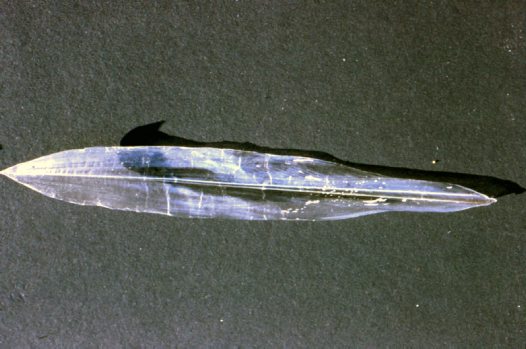 Chromatophores
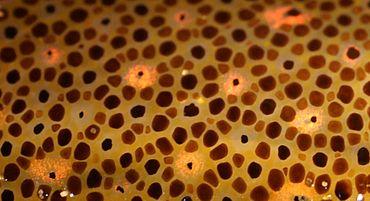 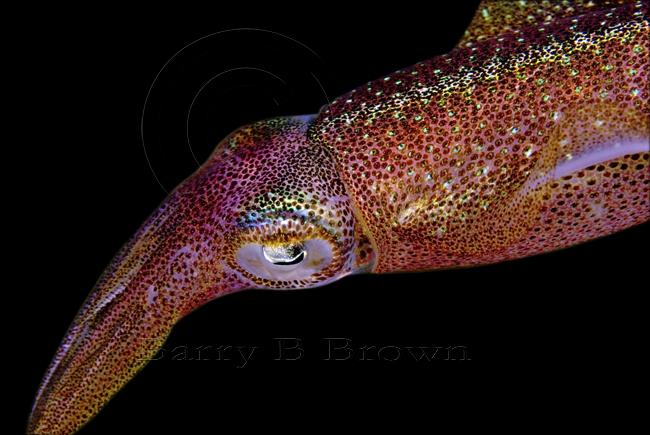